FEMALE CAREER DEVELOPMENT AND EMPOWERMENT
Topic 3
THINK-MANAGER,
THINK-MALE
Unconscious bias and stereotypes
Implicit leadership theories
Role congruity theory
Leadership as a male paradigm?
1
UNCONSCIOUS 
BIAS & STEREOTYPES
2
Humans are simply fallible to UNCONSCIOUS BIAS. We don’t mean to be biased, we don’t want to be biased. But we are. And we don’t get past it by pointing it out to one another.
Kerry Edelstein
3
ERASMUS+ DIGIGEN 
Project Ref. No. 2021-1-DE02-KA220-VET-000025335
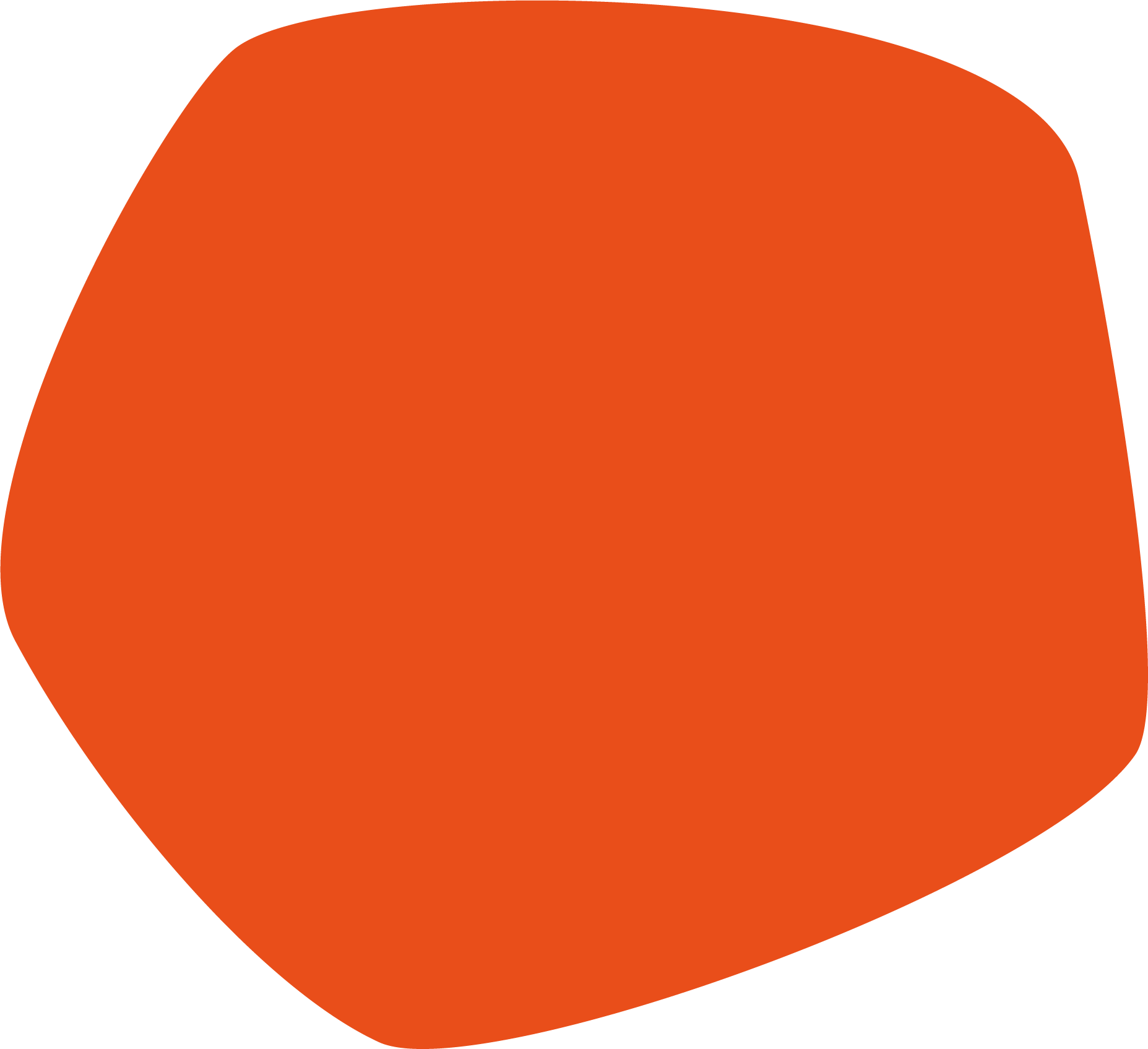 The emotional, sexual and psychological stereotyping of females begins when the doctor says, ‘It’s a girl’.
Shirley Chisholm
STEREOTYPES	are mental shortcuts that		we take to make sense of a			complicated world.
Timothy D. Wilson
4
ERASMUS+ DIGIGEN 
Project Ref. No. 2021-1-DE02-KA220-VET-000025335
GROUP DISCUSSIONImpact of stereotypes
Where do you encounter stereotypes?
How do stereotypes affect female leaders?
What do you do in your counselling to support women who self-stereotype?
5
Effects of gender stereotyping
Book recommendation:
Invisible Women by Caroline Criado Perez
Expectations from an early age
Self-stereotyping
Development of skills
Career development
Stereotyped roles (e.g., caretaking tasks, raising children)
Disparities in health, education, wages, financial independence
ERASMUS+ DIGIGEN 
Project Ref. No. 2021-1-DE02-KA220-VET-000025335
6
[Speaker Notes: Invisable women by Caroline Criado Perez
Nice Girls Don’t Get the Corner Office by Lois P. Frankel]
IMPLICIT LEADERSHIP THEORIES
7
Implicit leadership theories are subconscious beliefs, assumptions, and mental frameworks that individuals hold about the traits, behaviours, and characteristics associated with effective leaders; they influence how individuals perceive and react to leaders.
8
ERASMUS+ DIGIGEN 
Project Ref. No. 2021-1-DE02-KA220-VET-000025335
Implicit leadership theories
Koenig et al. (2011)
THE RESEARCH PARADIGMS
How stereotypically male are leaders/leadership positions perceived?
Meta-Analysis by Koenig et al. (2011)
9
ERASMUS+ DIGIGEN 
Project Ref. No. 2021-1-DE02-KA220-VET-000025335
Think Manager – Think Male
Koenig et al. (2011)
All experimental groups receive the same list of attributes (e.g., Revised Descriptive Index), which are to be evaluated in relation to a certain group of persons.
women/men/leaders are:
Average Value
Average Value
Average Value
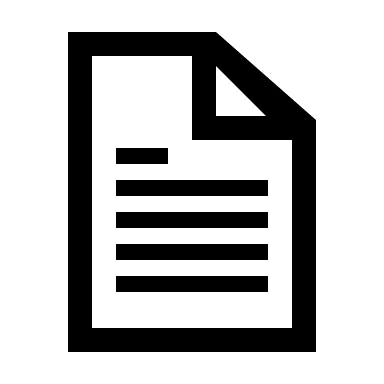 Hard-working
□
□
□
□
□
□
Not applicable
Applicable
Women-leader-correlation
Men-leader-correlation
Stereotypically male leadership understanding if Men-leader-correlation > Women-leader-correlation
10
ERASMUS+ DIGIGEN 
Project Ref. No. 2021-1-DE02-KA220-VET-000025335
Agency-communionBem Sex-Role-Inventory (BSRI)
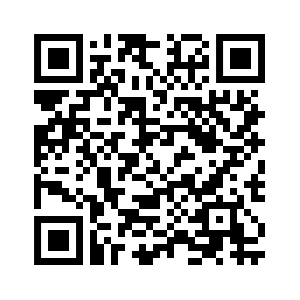 Imagine your ideal leader!
https://www.psytoolkit.org/cgi-bin/3.4.4/survey?s=BsNnQ
11
ERASMUS+ DIGIGEN 
Project Ref. No. 2021-1-DE02-KA220-VET-000025335
Agency-communion
Koenig et al. (2011); Ferrer-Pérez & Bosch-Fiol (2014)
.
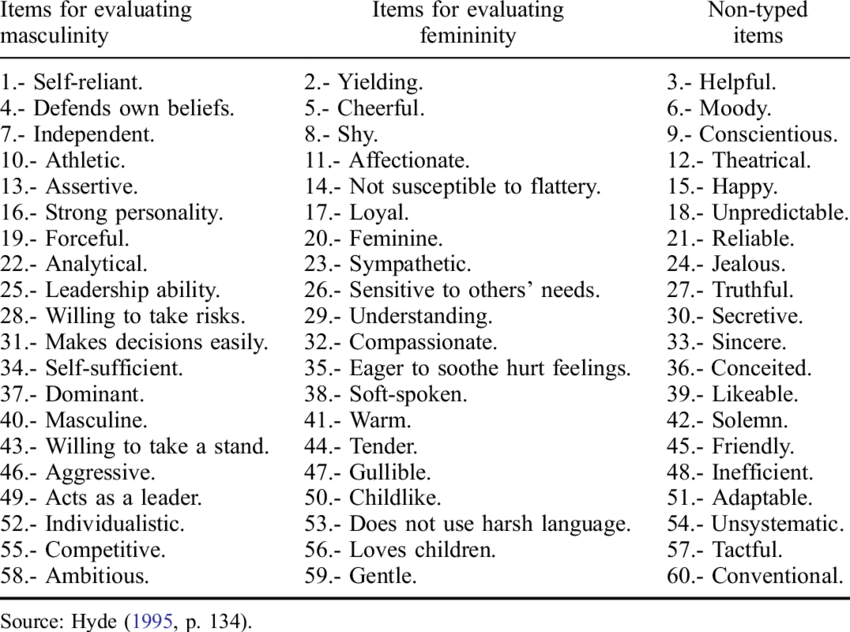 All participants receive the same list of connotative characteristics (e.g., Bem Sex-Role Inventory), which are to be evaluated in relation to leaders.
Leaders are:
Applicable
Not Applicable
□
□
□
□
□
□
□
□
□
□
□
□
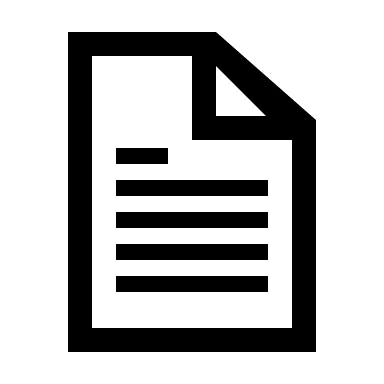 Forceful (a)
Shy (c)
Stereotypically male leadership understanding if male (agentic) attributes > female (communal) attributes
12
ERASMUS+ DIGIGEN 
Project Ref. No. 2021-1-DE02-KA220-VET-000025335
Masculinity-femininity
Koenig et al. (2011)
All participants receive the same list of professions (e.g., classification of professions), which are to be evaluated in terms of masculinity/femininity.
masculine
feminine
Professions are:
□
□
□
□
□
□
□
□
□
□
□
□
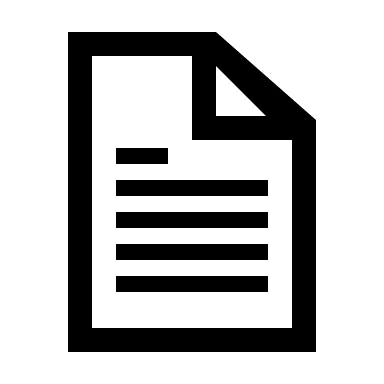 politicians
chefs
Stereotypically male leadership/profession understanding if masculine > feminine
13
ERASMUS+ DIGIGEN 
Project Ref. No. 2021-1-DE02-KA220-VET-000025335
Findings
Koenig et al. (2011)
Time of publication
Over time, the understanding of leadership has become more feminine; female competencies are increasingly associated with leadership positions.
Gender of participants
Men are more likely to associate leadership with masculine connotated competencies than women.
Hierarchical level of leadership position
Leadership competencies with a masculine connotation tend to be associated with managers at higher levels.
14
ERASMUS+ DIGIGEN 
Project Ref. No. 2021-1-DE02-KA220-VET-000025335
ROLE CONGRUITY
THEORY
15
Role congruity is the extent to which an individual’s perception (implicit gender theory) matches the preconceived expectations (implicit leadership theories) held towards a role (leading position).
16
ERASMUS+ DIGIGEN 
Project Ref. No. 2021-1-DE02-KA220-VET-000025335
Role Congruity Theory
Mai, Büttgen & Scharzinger (2016)
Implicit Leadership Theory
How should a leader be?
Implicit Gender Theory
How should a man/woman be?
Think Manager-Think Male
Think Woman-Think Female
Role (In-)Congruity

Female attributes ≠ leadership understanding → misfit
Male attributes ≠ female understanding → non-authentic → misfit
BACKLASH EFFECT
17
ERASMUS+ DIGIGEN 
Project Ref. No. 2021-1-DE02-KA220-VET-000025335
Perception of applicant fit
Dutz, Hubner & Peus (2021)
HR describes the leader they look for
HR meets applicants for job interviews
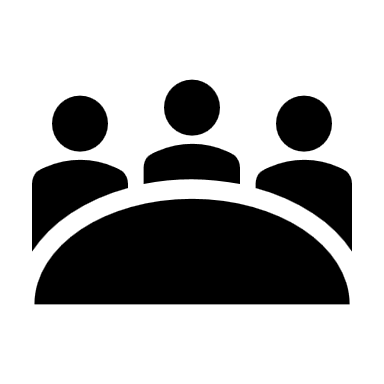 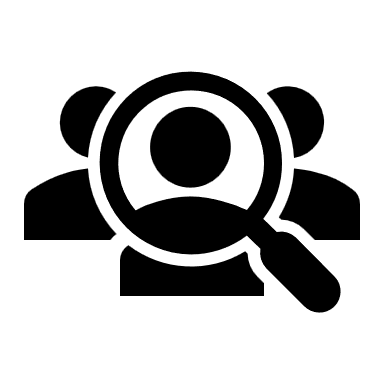 (Biased) job advertisement
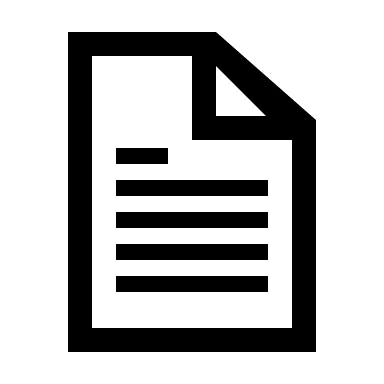  Think Manager – Think Male
 Third-party-ascribed role incongruity
 Third-party-exclusion of female applicants
Self-ascribed role incongruity
Self-exclusion of female applicants
ERASMUS+ DIGIGEN 
Project Ref. No. 2021-1-DE02-KA220-VET-000025335
18
Female-specific challenges
Role models
EFFECTS ON FEMALE CAREERS
Chosen aspects of workplace interaction
19
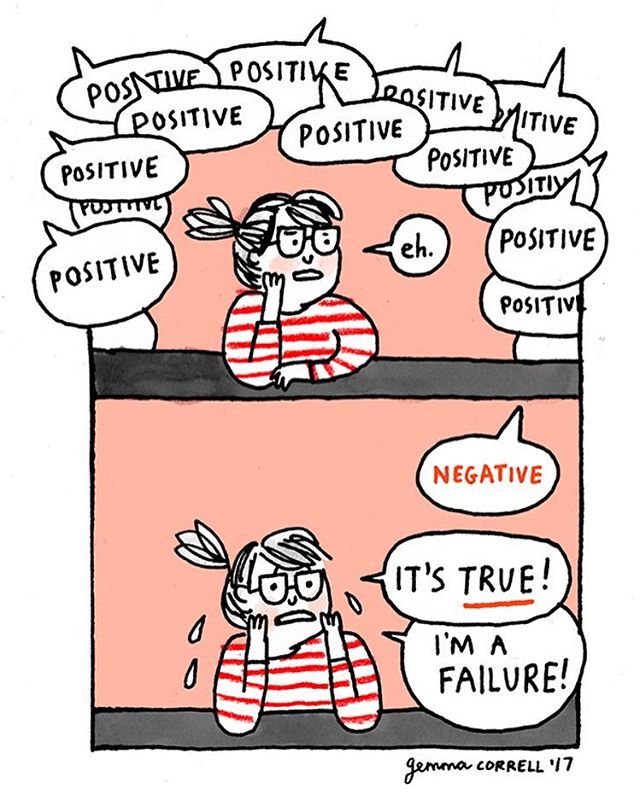 20
ERASMUS+ DIGIGEN 
Project Ref. No. 2021-1-DE02-KA220-VET-000025335
FEMALE-SPECIFIC
CHALLENGES
21
Imposter Syndrome
You think, “Why would anyone want to see me again in a movie? And I don’t know how to act anyway, so why am I doing this?”
Meryl Streep, 21 Oscar nominations, 3 Oscars
22
ERASMUS+ DIGIGEN 
Project Ref. No. 2021-1-DE02-KA220-VET-000025335
Queen Bee Syndrome
Queen bee syndrome describes a woman of authority who views or treats subordinates more critically if they are female 
First defined by G.L. Staines, T.E. Jayaratne and C. Tavris in 1973
23
ERASMUS+ DIGIGEN 
Project Ref. No. 2021-1-DE02-KA220-VET-000025335
Crab Basket Syndrome
When there is one crab in a basket, it can easily climb out. However, as soon as there are multiple crabs in the basket and one of them wants to escape, the others pull the climbing crab back down. Women do this to each other as well, by unnecessarily judging one another and keeping each other small in that way.
24
ERASMUS+ DIGIGEN 
Project Ref. No. 2021-1-DE02-KA220-VET-000025335
Professional Challenges
Potential self- and third-party-stereotyping might be about: 
Gender roles and belongings
Abilities; e.g. technical/digital, interpersonal, etc.
ERASMUS+ DIGIGEN 
Project Ref. No. 2021-1-DE02-KA220-VET-000025335
25
Private Challenges
Potential private challenges addressed by a female might be:
Physical challenges (e.g. menstruation, pregnancy, menopause)
Care taking responsibilities
Other individual challenges she might consider hindering her leadership ability
26
ERASMUS+ DIGIGEN 
Project Ref. No. 2021-1-DE02-KA220-VET-000025335
ROLE
MODELS
27
GROUP DISCUSSIONImportance of role models
What is a role model in terms of female leadership?
Why are role models needed?
How to activate/create role models as a guidance professional?
28
„Each generation expanded its horizons, learning from the successes and failures of the preceding generation and leaving lessons for the next wave of women.”
C. Goldin (2023)
29
ERASMUS+ DIGIGEN 
Project Ref. No. 2021-1-DE02-KA220-VET-000025335
Effect of role models
Role models represent and expand what is possible
Role models inspire women to be more ambitious and aim higher
Role models demonstrate the mindsets and behaviours of how to rise
Role models go along with female mentorship
Activate role models?
Express the necessity; emphasise the effect
Address the imposter syndrome
Spread it throughout hierarchy
30
ERASMUS+ DIGIGEN 
Project Ref. No. 2021-1-DE02-KA220-VET-000025335
References
Carli, L. L., Alawa, L., Lee, Y. A., Zhao, B., Kim, E. (2016). Stereotypes about gender and science: women # scientists. Psychology of Women Quarterly 40 (2), 244-260.
Dutz, R., Hubner, S., Peus, C. (2021). When agency „fits“ regardless of gender: Perceptions of applicant fit when job and organization signal male stereotypes. Personnel Psychology 2022 (75), 441-483.
Ellemers, N. (2018). Gender stereotypes. Annual Review of Psychology 69, 275-298.
Goldin, C. (2021), Career & family. Women's century-long journey toward equity, Princeton, Oxford: Princeton University Press.
Koenig, A. M., Eagly, A. H., Mitchell, A. A., Ristikari, T. (2011). Are leader stereotypes masculine? A meta-analysis of three research paradigms. Psychological Bulletin 137 (4), 616-642.
Mai, C., Büttgen, M., Scharzinger, D. (2016). “Think-Manager-Consider-Female”: Eine Analyse stereotypischer Ansichten über weibliche Führungskräfte und die empirische Überprüfung ihrer realen Persönlichkeit anhand der Big Five und der Dunklen Triade. Schmalenbachs Z betriebswirtsch Forsch 2017 (69), 119-152.
Ferrer-Pérez, V., Bosch-Fiol, E. (2014). The measure of the masculinity–femininity construct today: Some reflections on the case of the Bem Sex Role Inventory. Revista de Psicología Social. 29. 180-207.
Staines, G., Tavris, C., Jayaratne, Toby E. (1974). The Queen Bee syndrome. Psychology Today, 7, 55-60.
Stadelmaier, V. (2016). Sure She Can: Crush this insecurity, 7th edition, SheMedia.
ERASMUS+ DIGIGEN 
Project Ref. No. 2021-1-DE02-KA220-VET-000025335
32